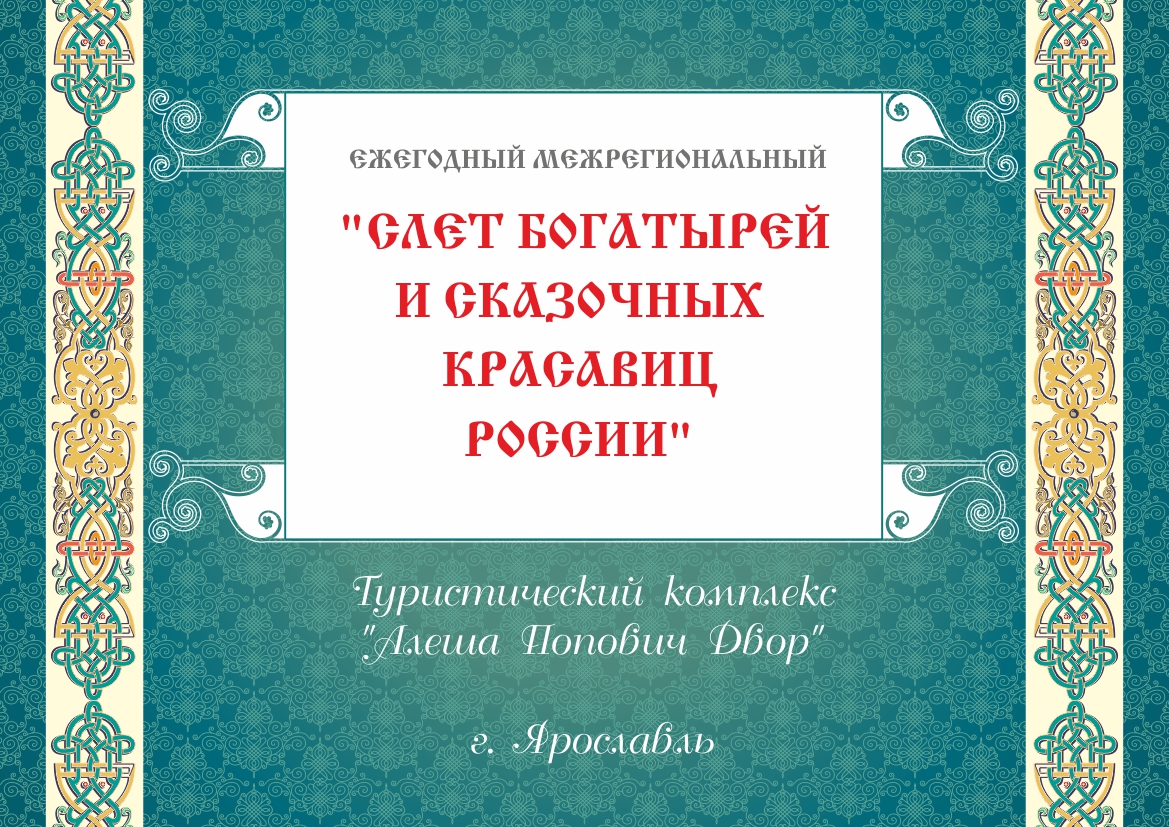 СЛЕТ БОГАТЫРЕЙ  И 
          СКАЗОЧНЫХ КРАСАВИЦ РОСИИ
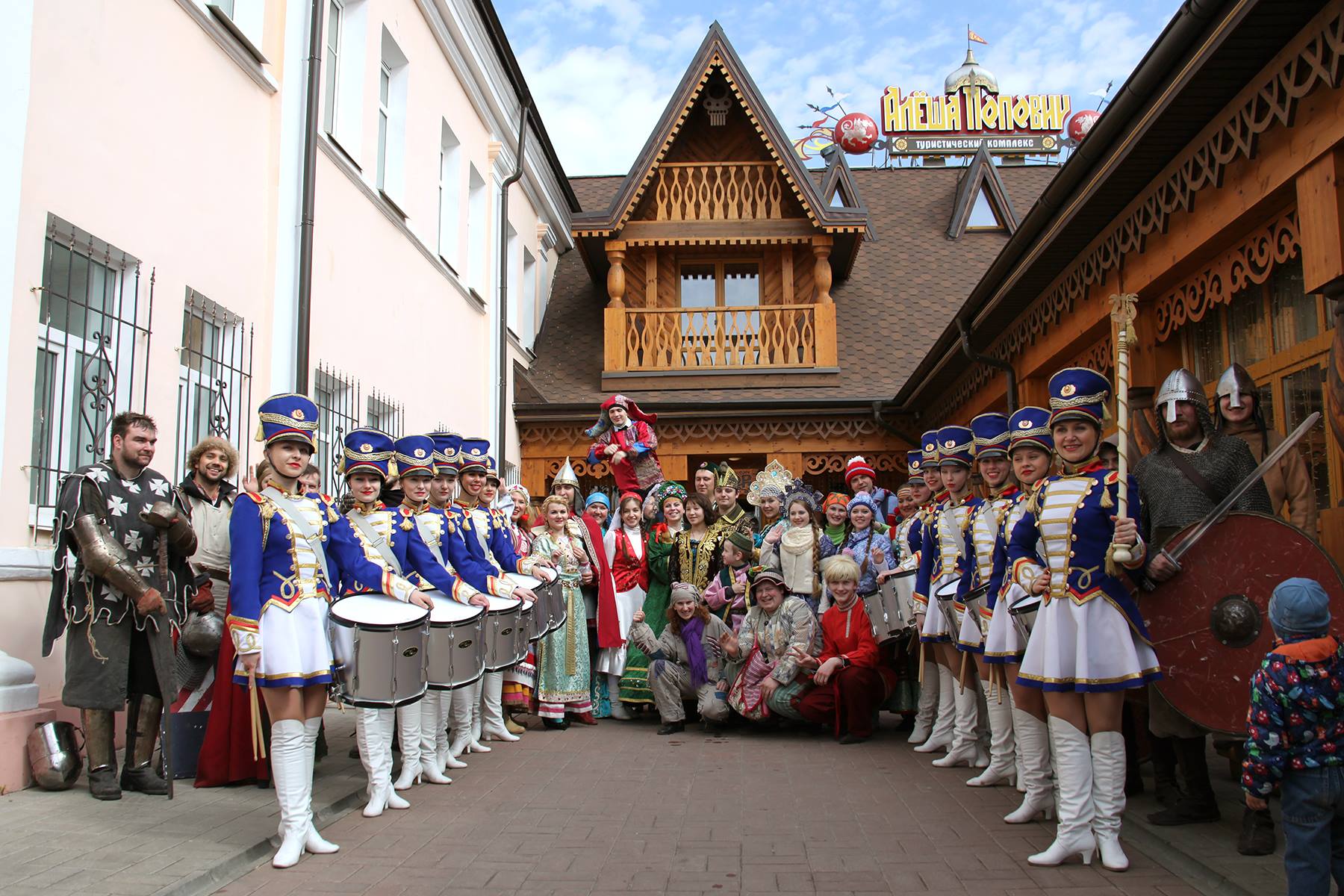 «Слет богатырей и сказочных красавиц России» 
                           проходит ежегодно в конце апреля:
в честь Дня рождения  русского богатыря Алеши Поповича
          
     в память о защитниках земли российской

     в целях возрождения  и сохранения русского эпоса и сказки
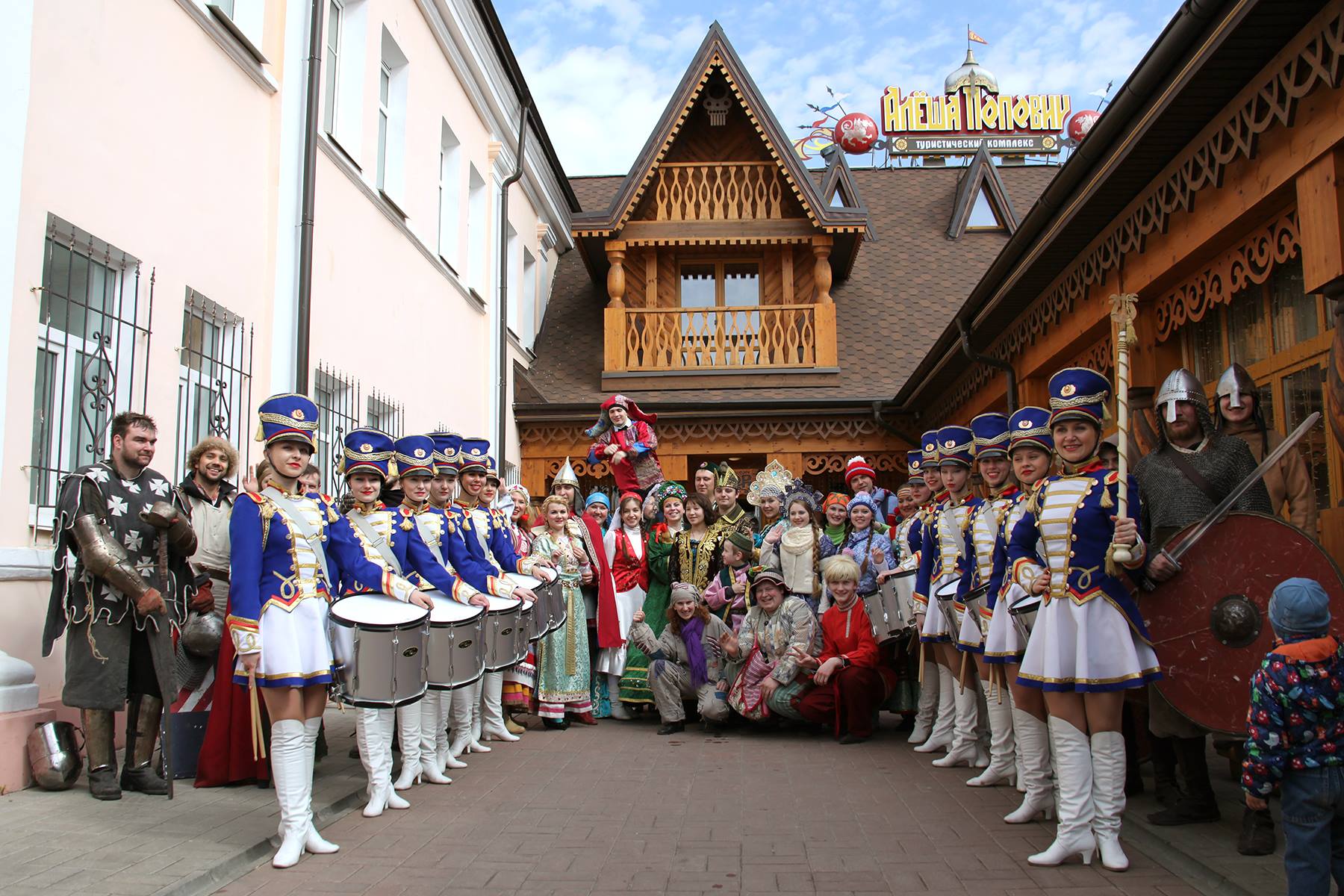 «Слет богатырей и сказочных красавиц России»
                         МЕСТО  ПРОВЕДЕНИЯ :
туристический комплекс  «Алеша Попович Двор», г.Ярославль
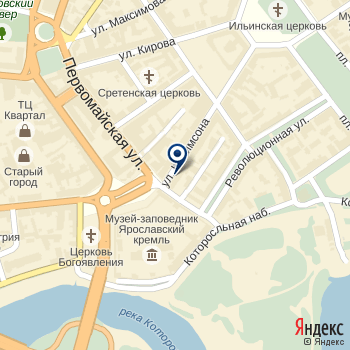 «Слет богатырей и сказочных красавиц России»  
                                                УЧАСТНИКИ : 


 Клубы исторической реконструкции из Ярославля, Ростова, Рыбинска








 Сказочные герои из Татарстана, Вологодской, Костромской, Ивановской,  Ярославской областей:
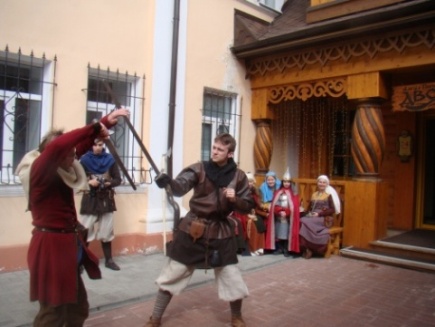 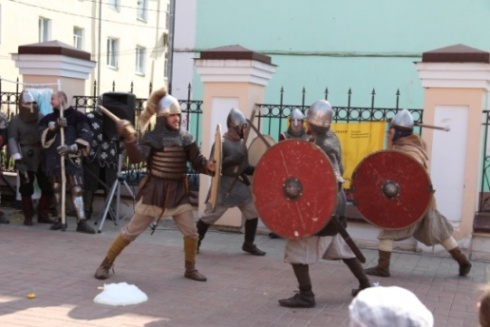 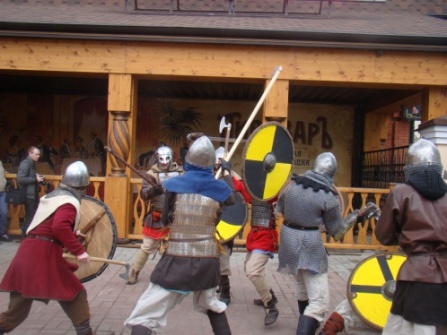 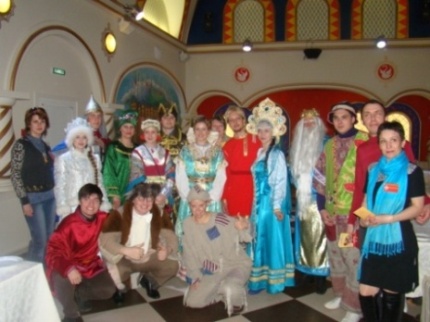 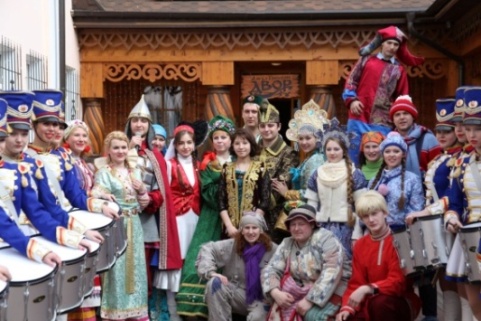 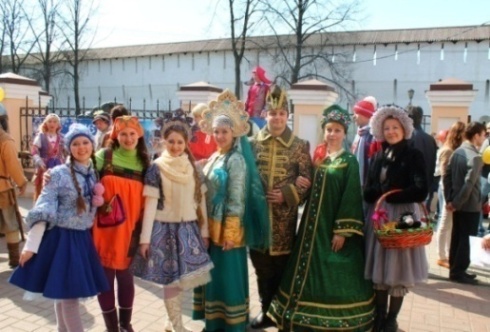 «Слет богатырей и сказочных красавиц России»
                  1 блок программы: ВОЛШЕБНЫЙ КАЛЕЙДОСКОП

  Встреча хлебом-солью дорогих гостей и участников
  Презентации сказочных героев
  Волшебные фокусы от музея занимательных наук Эйнштейна
  Конкурс рисунка на асфальте на богатырскую тему 
  Шоу дрессированных собачек
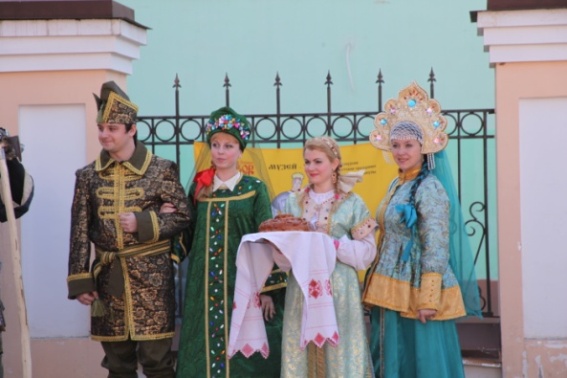 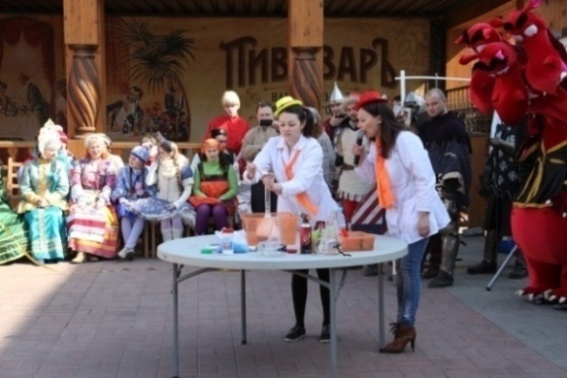 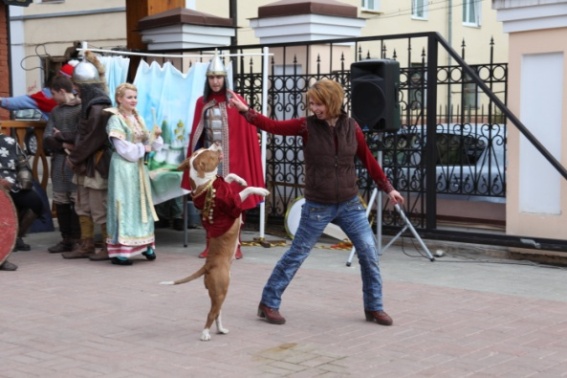 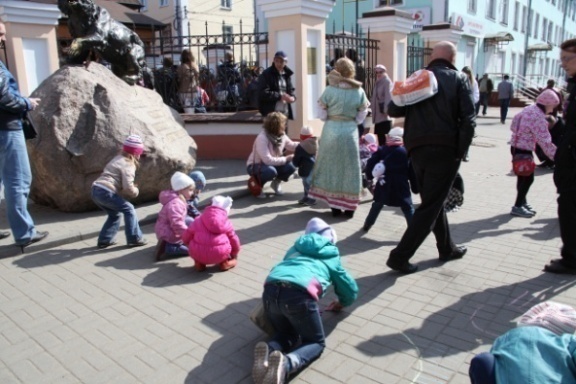 «Слет богатырей и сказочных красавиц России»                                   
                  2 блок программы: ТВОРЧЕСКИЙ ПЕРЕПОЛОХ

 Танцевальное дефиле-шоу от барабанщиц
 Спектакль «Сказ о богатыре славном Алеше Поповиче»
 Эпические и обрядовые песни фольклорного ансамбля
 Интерактивные программы сказочных героев для зрителей
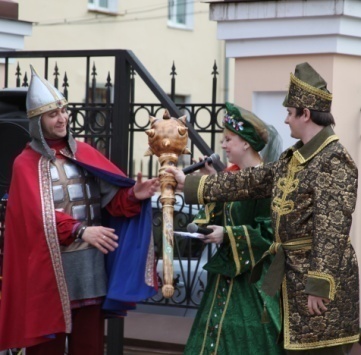 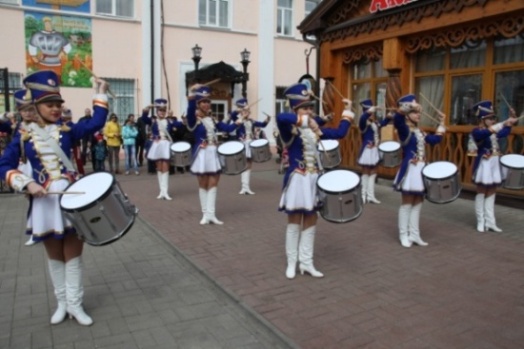 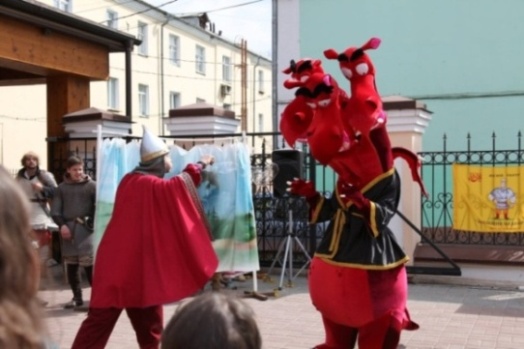 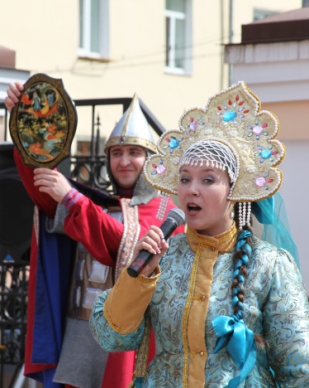 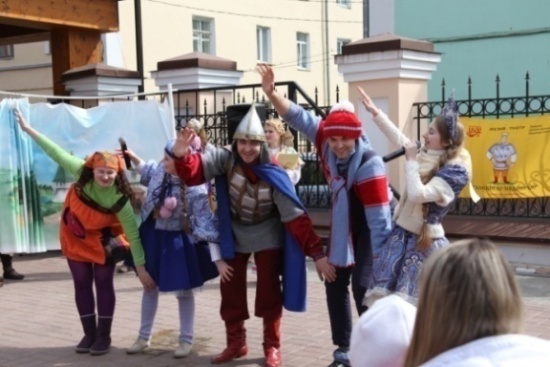 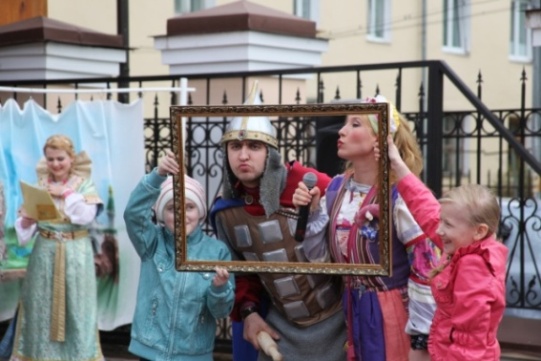 «Слет богатырей и сказочных красавиц России»  
              3 блок программы:  ПАРАД и ФЛЕШ-МОБ  «ЗА ДОБРОТУ!»
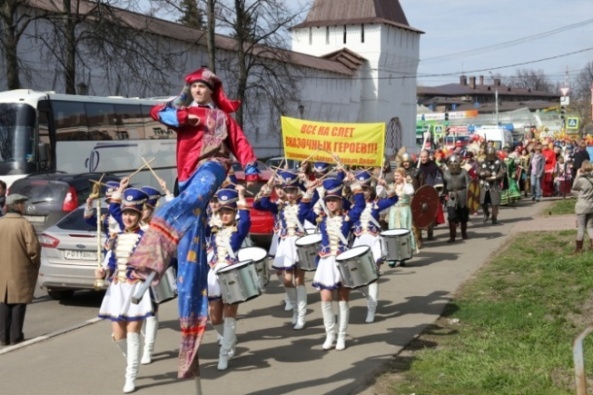 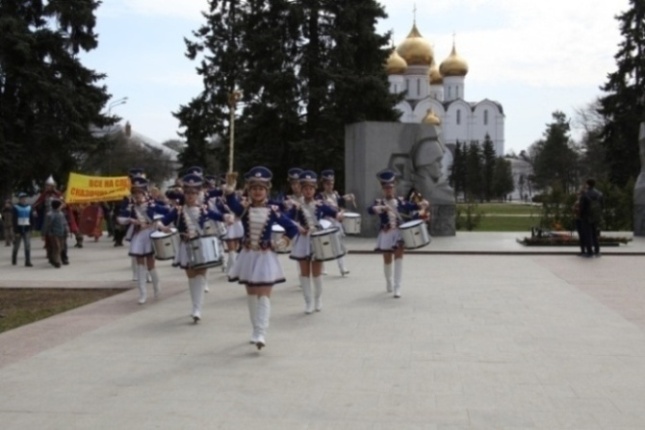 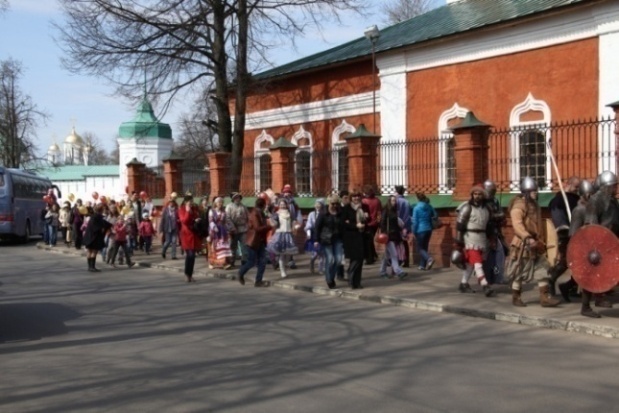 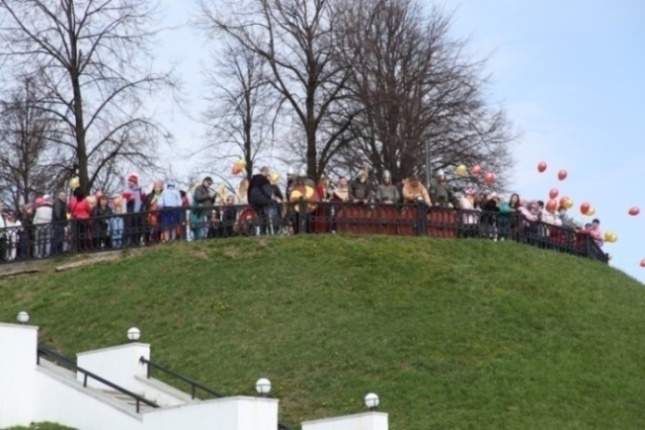 «Слет богатырей и сказочных красавиц России» 
                      4 блок программы: ВОИНСКОЕ МАСТЕРСТВО 









Мастер-классы от клубов исторической реконструкции по владению 
  оружием и древнеславянским видам рукоделия
 Показательные бои богатырей из клубов исторической реконструкции
Посвящение в богатыри гостей слета
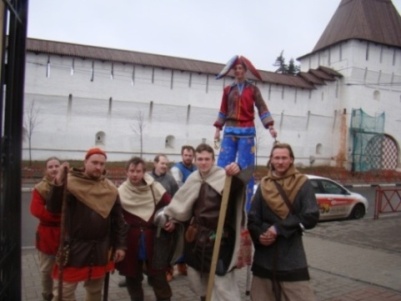 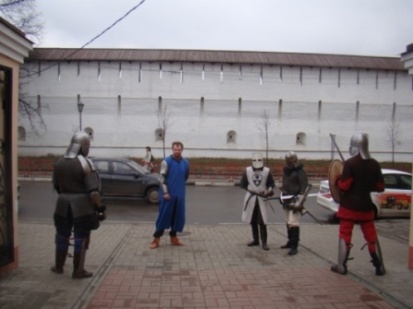 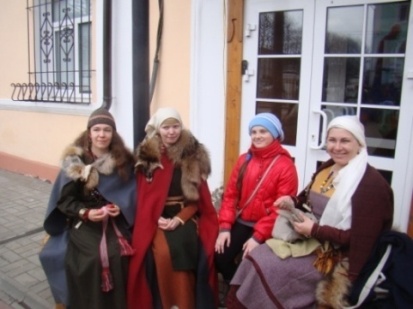 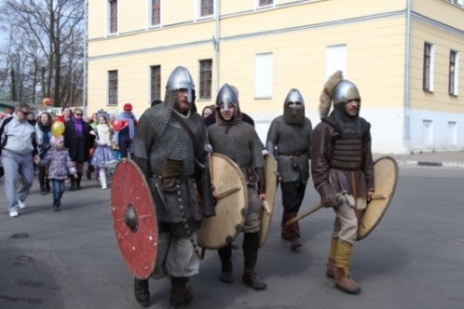 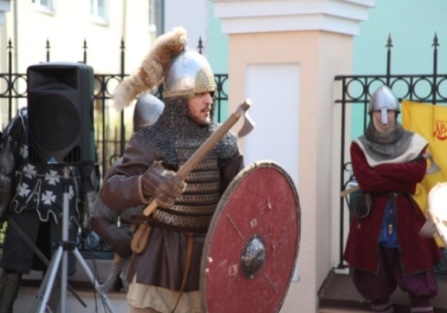 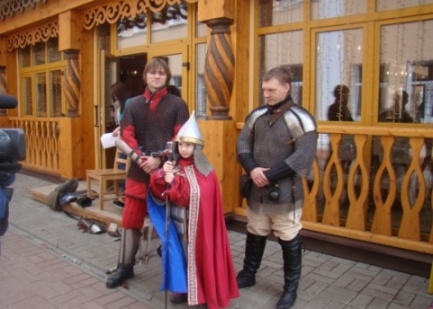 «Слет богатырей и сказочных красавиц России»  
                       5 блок программы: БОГАТЫРСКИЙ ТУРНИР


 Богатырский турнир за сердца сказочных красавиц: Любавы 
  Ярославской, Снегурочки Всероссийской, Василисы Премудрой, 
  Шахерезады, Царевны Лягушки, Романовской овечки, Курочки Рябы.
 Грандиозное богатырское сражение между клубами исторической 
  реконструкции.
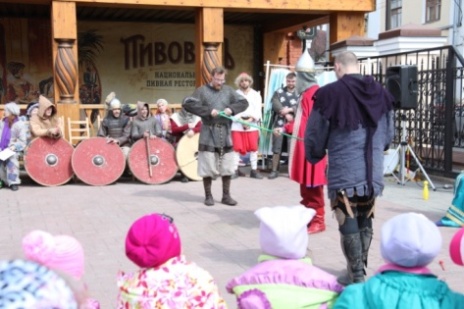 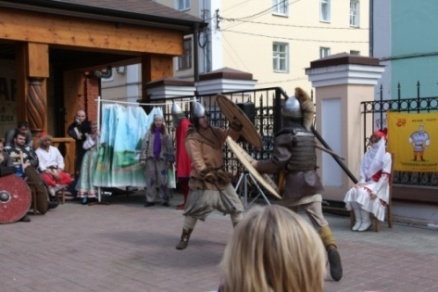 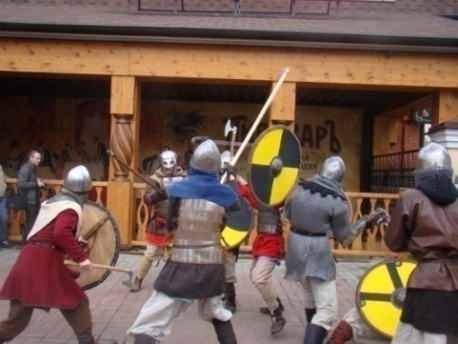 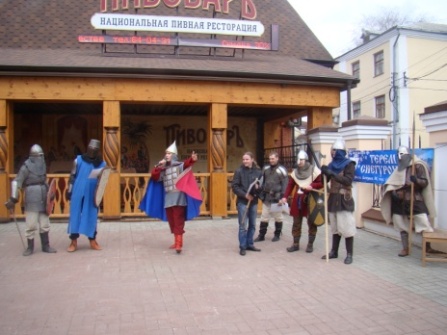 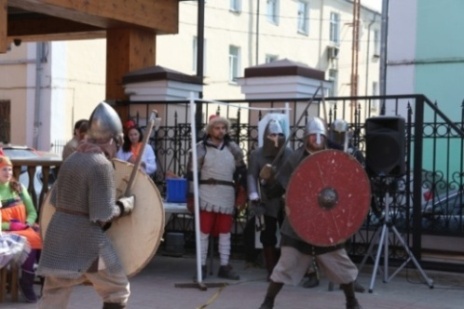 «Слет богатырей и сказочных красавиц России» 
                                СОЦИАЛЬНАЯ НАПРАВЛЕННОСТЬ:

  Мастер-класс от Емели                                Дети –инвалиды -
  для детей -сирот                                             постоянные гости слета
 (Дом детства г. Гаврилов Ям)                    МУ «КЦСОН «Светоч»












                                          Бесплатные экскурсии               
                                                 в музей-театр
                                          «Алешино Подворье»
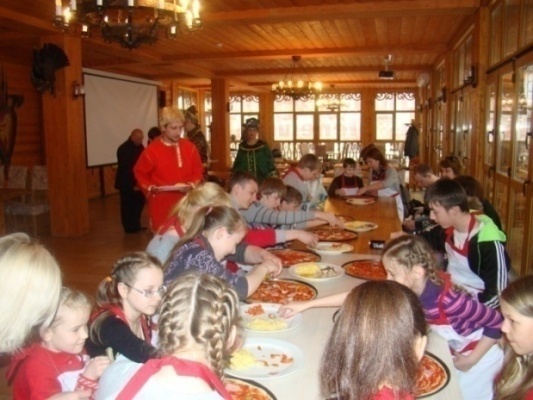 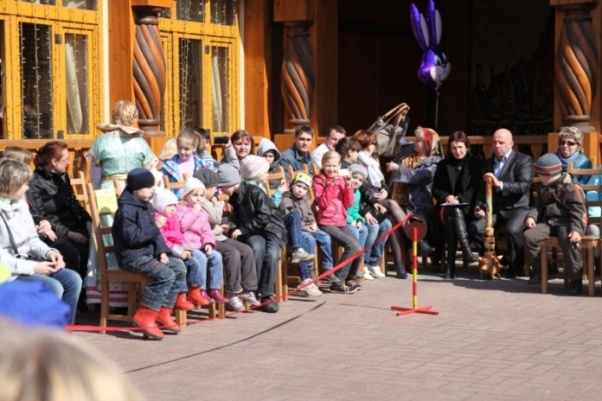 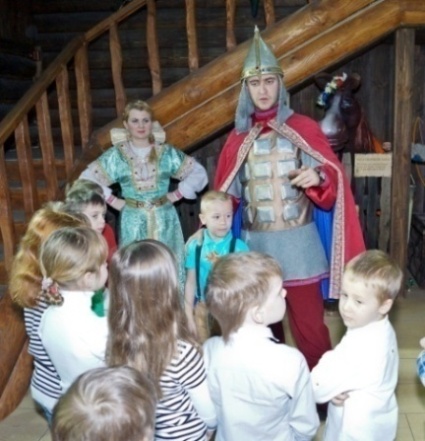 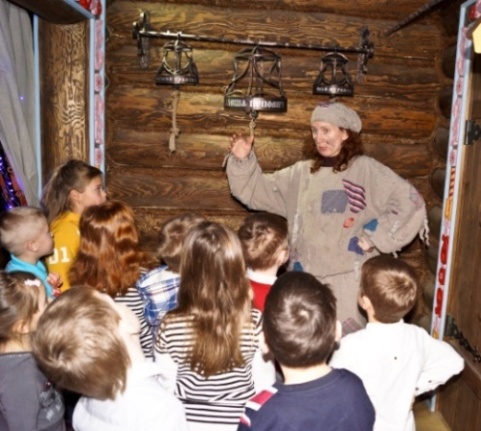 «Слет богатырей и сказочных красавиц России»
                                ДОПОЛНИТЕЛЬНЫЕ  УСЛУГИ:   

             
           Торговля:                                                             Посещение:
         - сувенирами                                            - 3 х ресторанов комплекса 







                                                   
 
       - угощениями                                  - музея-театра  «Алешино Подворье»
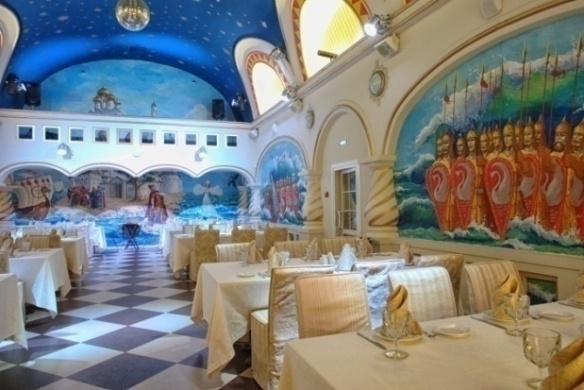 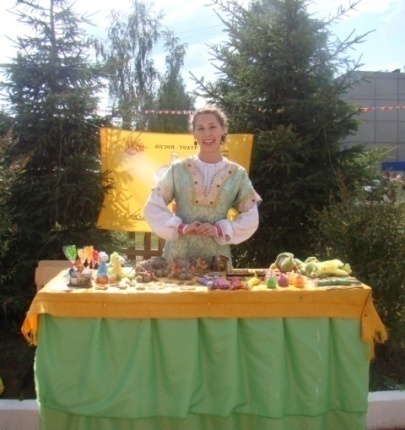 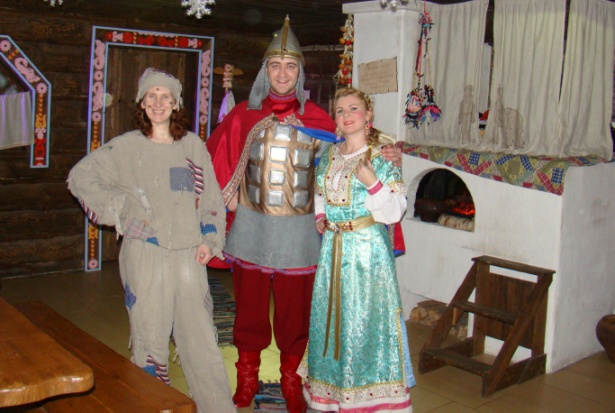 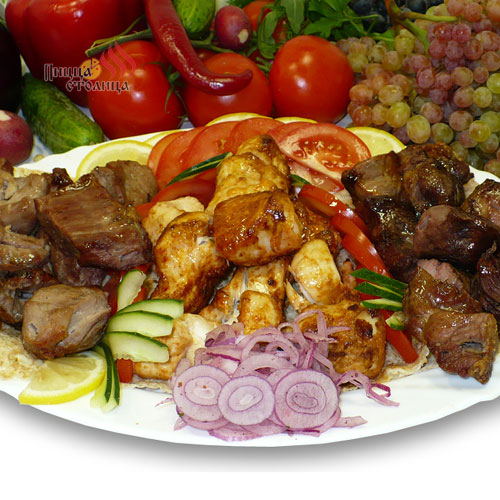 «Слет богатырей и сказочных красавиц России»
                      Динамика изменения состава и количества гостей.

                                                СОСТАВ ГОСТЕЙ
«Слет богатырей и сказочных красавиц России»
                                ИНФОРМАЦИОННАЯ ПОДДЕРЖКА:
«Слет богатырей и сказочных красавиц России» 
                                        РАЗВИТИЕ И ПЕРСПЕКТИВЫ:

   АЛЕША ПОПОВИЧ – участник сказочных фестивалей
    в различных регионах России.
    Все его сказочные друзья 
    готовы поддержать 
    проведение Слета.
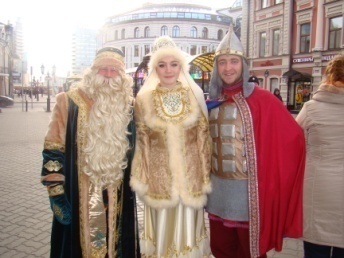 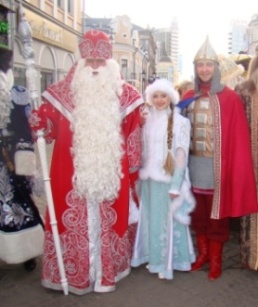 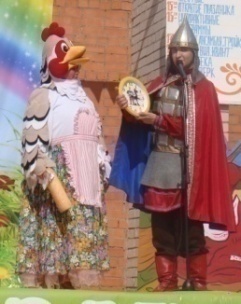 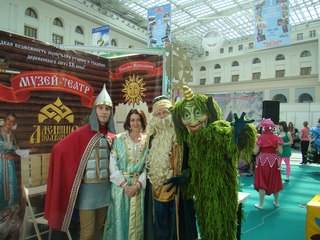 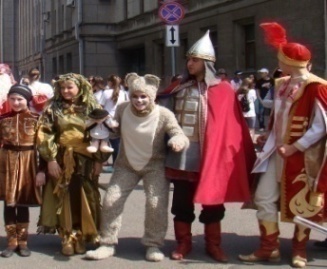 «Слет богатырей и сказочных красавиц России»
                                             ОРГАНИЗАТОРЫ:


                          МУЗЕЙ-ТЕАТР «АЛЕШИНО ПОДВОРЬЕ»
                 туристический комплекс «АЛЕША ПОПОВИЧ ДВОР»
                              г. Ярославль, ул. Первомайская, 55
                          тел.: 8 910 973 3132   www. ap-podvorie.ru
                          
                           Генеральный директор: Попов Михаил
                          Исполнительный директор: Горбунова Лариса




                






                       ДОБРО  ПОЖАЛОВАТЬ В ГОСТИ К БОГАТЫРЮ!
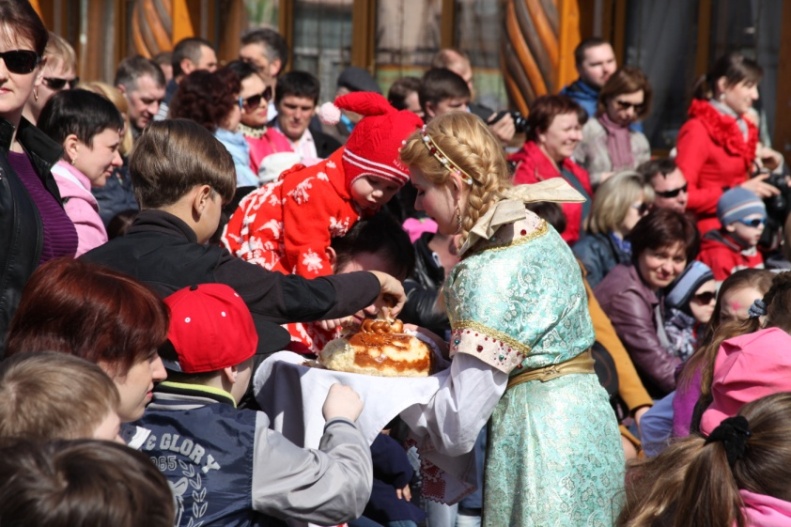